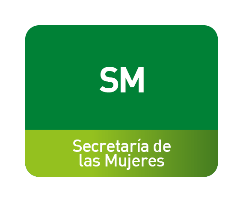 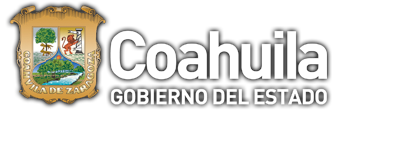 En el mes de Junio del 2016 no se celebró reunión o sesión pública, por la Secretaría de la Mujeres del Estado de Coahuila de Zaragoza, por lo tanto no existe minuta que reportar.
Área responsable de la información: Lic. Amanda Guadalupe García Castillo, Secretaria Técnica
Fecha de actualización y/o revisión: Julio 1/2016